«Инженерная школа УГМК»
Стратегия УГМК
2021
О проекте
Направление трансформации
Описание требуемых изменений
Краткое описание проекта
Разработка очно-заочной образовательной программы для школьников
Отбор школьников из городов присутствия организаций УГМК 
Дистанционная подготовка по физике, математике и другим предметам
Очные проектные смены, экскурсии, выполнение проектов по заводской тематике
Мониторинг учебных достижений и мотивации учащихся, проведение конкурсов
Увеличение числа кандидатов на поступление в Технический университет УГМК
Повышение уровня подготовки абитуриентов от предприятий 
Увеличение привлекательности «заводских» профессий и организаций УГМК
Планируемый эффект
В городах присутствия УГМК недостаточное число школьников – кандидатов на целевое обучение в Техническом университете УГМК, а также в других организация высшего и среднего профессионального образования по направлениям, актуальным для организаций компании.
Причины:
Низкий уровень преподавания естественно-научных дисциплин и математики
Низкая информированность школьников о профессиях и возможной карьере на предприятиях УГМК 
Отток абитуриентов из городов с ограниченным рынком труда и социальной инфраструктурой
Во всех регионах присутствия имеется достаточное число абитуриентов в ТУ УГМК
Единые принципы работы со школьниками
Критерии эффективности
Проблемная ситуация
Отбор учеников в Инженерную школу УГМК
Информирование о проекте «Инженерная школа УГМК» всех школьников в городах присутствия компании
 Работа с управлениями образования в территориях
 УГМК
Отбор школьников, имеющих достижения по математике, информатике, физике, химии на основании рекомендаций управлений образования городов присутствия УГМК
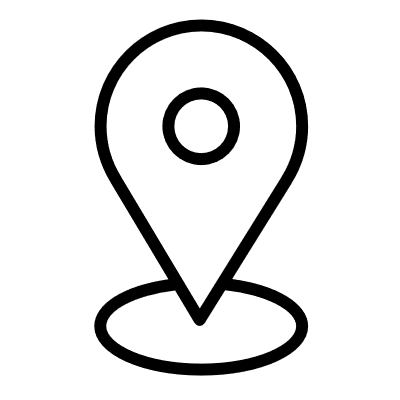 Информационная работа по всех регионах
присутствия УГМК
1 этап отбора
Отбор школьников, проявляющих интерес к проекту «Инженерная школа УГМК»
2 этап отбора
Отбор школьников через прохождение входного тестирования
3 этап отбора
Зачисление отобранных кандидатов в Инженерную школу УГМК
Зачисление – 
декабрь 2021 г
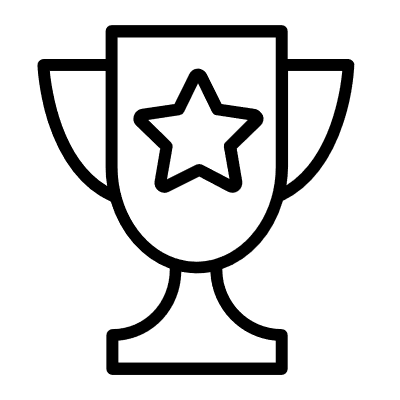 Контингент
Прочие ВУЗы
30-40 абитуриентов
СПО
11-е классы
8-е классы
7-е классы
10-е классы
Трудоустройство в Организации УГМК
100-130 выпускников
9-е классы
ТУ УГМК
60-70 абитуриентов
Формат обучения
Математика
Физика
Химия
Познавательные открытые уроки
Предметная олимпиада УГМК 
Отборочные туры Инженериады УГМК
ИТ - платформа
Виртуальная школа
Онлайн формат мероприятий
Инженерная школа 
УГМК
Проектные смены
Экскурсии
Конкурсы, квесты
Инженериада УГМК (финал)
Дни открытых дверей в ТУ УГМК 
Прочие мероприятия
Очная школа
Очный формат мероприятий
Эффект
Цель:
100-130 выпускников ежегодно трудоустраиваются в организации УГМК
Планируемые результаты
Повышение качественного уровня подготовки абитуриентов
Повышение мотивации у школьников работать в организациях Компании после получения соответствующего образования
Создание во всех регионах присутствия УГМК единых принципов ведения работы со школьниками
Любое несанкционированное копирование, раскрытие или распространение материалов, содержащихся в данном документе (или приложениях к нему), строго запрещено
Контактные данные
ОАО «Уральская горно-металлургическая компания»
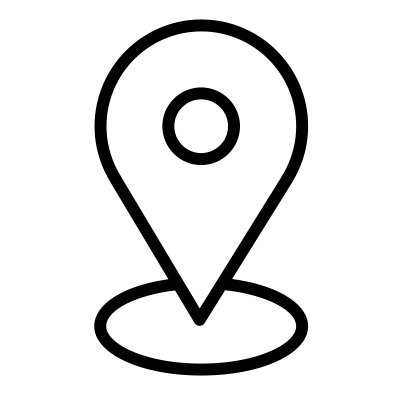 624091, Россия, Свердловская область,г. Верхняя Пышма, Успенский проспект, д. 1
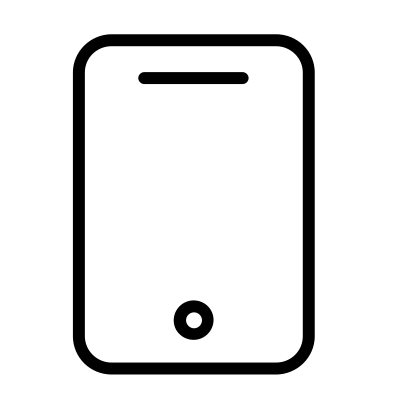 Осипова 
Инна Анатольевна

Начальник управления подготовки персонала
+7 (34368) 78366
+7 (922) 225 55 78
e-mail: i.osipova@ugmk.comwww.ugmk.com
Любое несанкционированное копирование, раскрытие или распространение материалов, содержащихся в данном документе (или приложениях к нему), строго запрещено
7